Financial Aid 101SAINT LOUIS UNIVERSITY
Office of Student Financial Services
What is happening tonight?
What is financial aid and what are the goals?
When and how do I apply?
What is an Expected Family Contribution?
What is an Award Letter?
What is the financial aid timeline?
Goal of Financial Aid
Primary goal is to assist students in paying for college and is achieved by:

Rewarding student achievements
Evaluating family’s ability to pay educational costs
Distributing limited resources in an equitable manner
Providing balance of gift aid and self-help aid (scholarships, grants, loans, work)
Types of Financial Aid
Scholarships

Grants

Loans

Employment Opportunities
How Do I Apply?
Admission Application
School specific Merit Scholarship usually determined by 
GPA  & ACT/SAT scores (some schools are Test Optional )
FAFSA
 Determines Federal Aid Eligibility
Federal Pell and SEOG 
Federal Student Loan  
CSS Profile 
Required by some colleges and universities
Requests additional information
Involves a fee
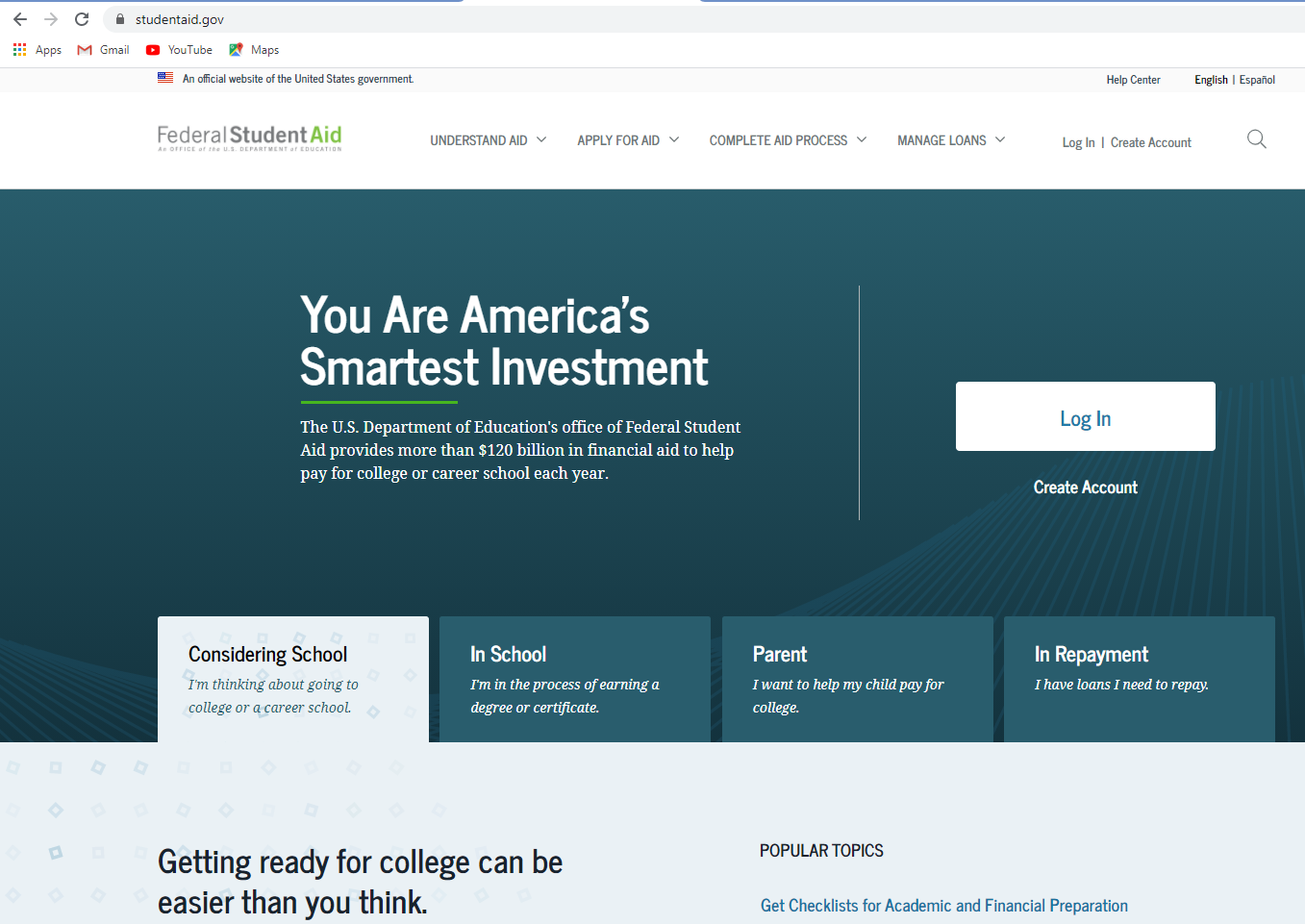 studentaid.gov
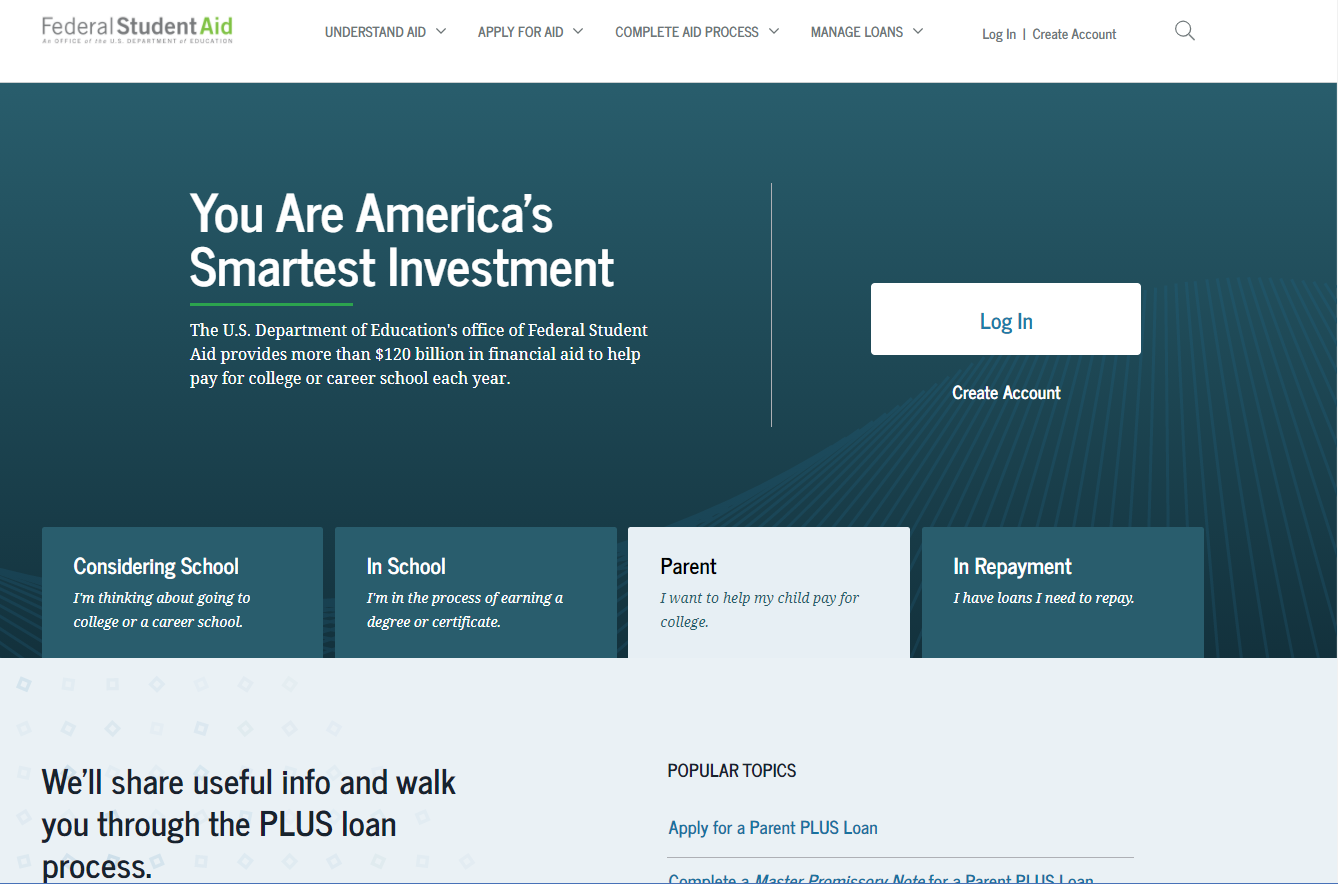 studentaid.gov
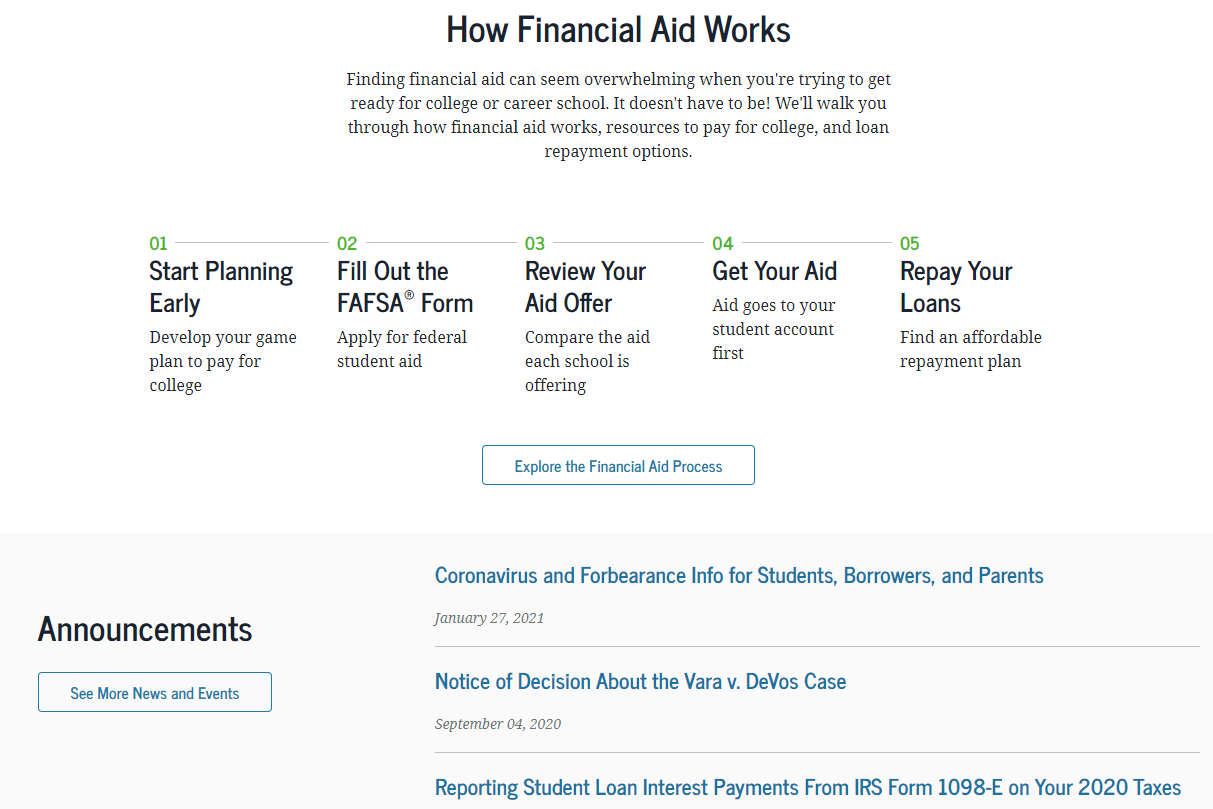 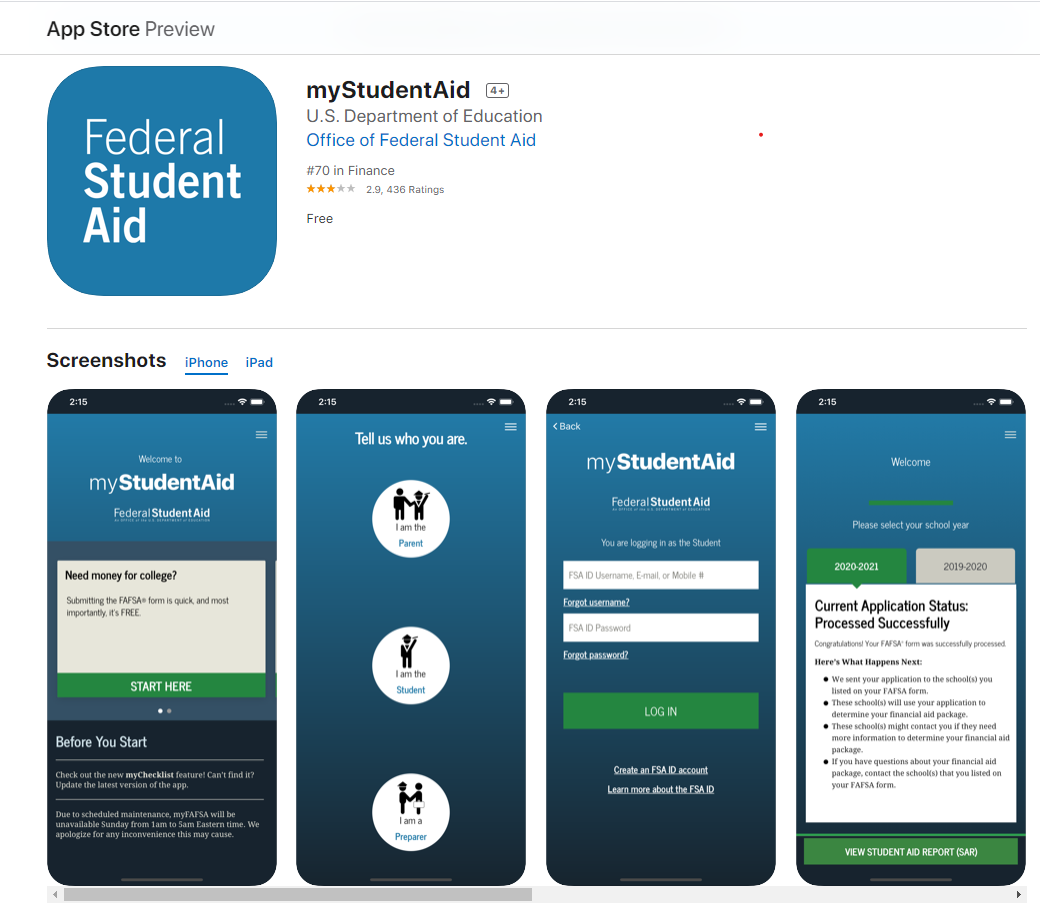 When Should I Apply?
The 2022-2023 FAFSA can be completed as early as October 1 
of student’s senior year of high school.

Most need-based aid awarded on “first-come, first-served” basis

Schools determine  timelines for priority deadlines

FAFSA must be completed each year the student is enrolled in college
Federal Student Aid andIRS Data Retrieval Tool
IRS Data Retrieval Tool (DRT) allows students and parents to access and transfer needed data directly from IRS tax returns to the FAFSA

If you are eligible to use the IRS Data Retrieval Tool, we highly recommend using it

DRT can be used with the initial filing of the FAFSA 		(Prior-Prior Year Taxes used)

Unless specifically requested, you will not need to provide a copy of student or parent tax returns or tax transcripts
What Can I Do Now?
Create FSA IDs
Use FAFSA Practice Tools
Utilize net price calculators
Federal Student Aid ID
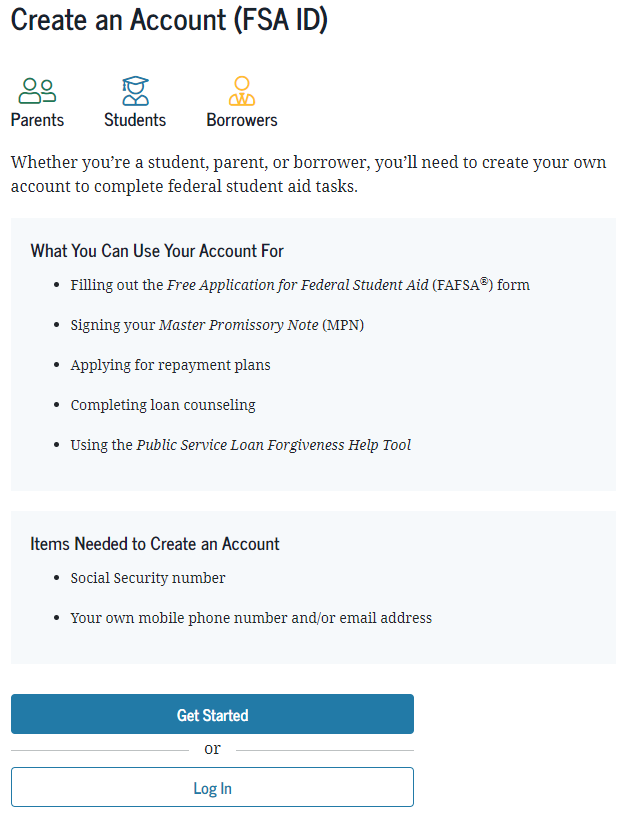 https://studentaid.gov/fsa-id/create-account/launch

You can get your FSA ID before you file the FAFSA

Student and parent will each need an FSA ID

Will be used by student and parents throughout aid process, including subsequent school years
RESETING FSA ID or PASSORDhttps://studentaid.gov/help-center/answers/topic/completing_the_fafsa/article/how-do-i-unlock-fsa-id-username-or-password
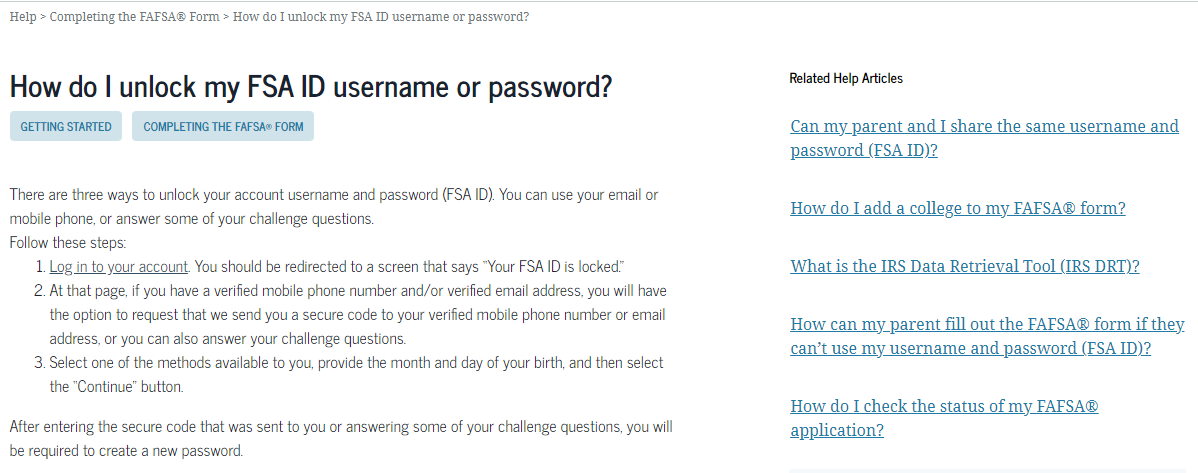 How is the EFC calculated?
Federal methodology is the formula created by Congress to determine the EFC

Determined by the Dept. of Education, not the individual schools

Uses student and parent income and assets

Includes provisions and exceptions for your family and cost-of-living
COA and Direct Costs
Cost of Attendance
Tuition
Fees
Room and Board
Books and Supplies
Transportation
Loan Fees
Miscellaneous
Direct Costs
Tuition
Fees
Room and Board 	  	(for on campus students)
Need Varies Based on Cost
1
X
2
Y
3
Z
EFC
EFC
Cost of Attendance 
(Variable)
Expected Family Contribution (Constant)
Need
(Variable)
Saint Louis University Merit-Based Scholarship Opportunities
Merit-based
$10,000 to $25,000
Based upon GPA and ACT/SAT scores – Test Optional

Presidential Scholarship
Full Tuition 
December 1st Deadline

Martin Luther King Scholarship
Stackable award for 2021-2022 academic year
February 1st Deadline
Different Types of Federal Aid
Eligibility is determined by FAFSA results:

Pell Grant

Supplemental Educational Opportunity Grant (FSEOG)

Federal Work-Study (FWS)
Federal Direct Loans
Grade Level Loan Eligibility
Grade Level	Credit Hours		Dependent	Independent
	1			 	0 – 29				$ 5,500		$  9,500

	2				30 – 59			$ 6,500		$10,500

	3				60 – 89			$ 7,500		$12,500

	4				    90+				$ 7,500		$12,500
Parent PLUS/Private Student Loans
Loan Repayment Estimates
LOAN					RATE	TERM		MONTHLY PAYMENT	
Federal Student Loan	3.73%	10 Years	$ 100 per $10,000 Owed		Historic Rates		    6.8%	   10 Years		    $ 115
Federal Parent Loan		6.28%	10 Years	$112 per $10,000 Owed		Historic Rates			     7.9%	    10 Years		    $ 120
Private Student Loan	  10 %	10 Years	$132 per $10,000 Owed

* Federal Interest rates are set each year
* Private student loans typically have variable rates and can be less than 10%
Award Notice
Lists scholarships, grants, loans, and work opportunities based upon FAFSA

Sent out by schools after students are admitted and FAFSA is received
Scholarships and College Savings Plans
Outside Scholarships
Scholarships from sources other than colleges or universities can reduce direct costs
Be sure to send notification of these awards to the schools upon receipt
College Savings Plans
SLU accepts 529 college savings plans
Each plan may operate differently.  Please contact your provider for more information.
Private Scholarship Search
Free Internet scholarship search engines:
FastWeb						www.fastweb.com
FinAid on the Web				www.finaid.org
College Board				   	www.collegeboard.com
Sallie Mae			                SallieMae.com/Scholarships
GoCollege					   	www.gocollege.com
St. Louis Graduates		        	stlouisgraduates.org
My Scholarship Central        	myscholarshipcentral.org
Missouri Scholarship & Loan 	moslf.org
    Foundation
The Calculation
COST	Tuition + Fees + On Campus Housing									(Parking, Health Insurance)
Minus	AID		School Merit + School Need + Federal & 						State Need + Federal Student Loan + Outside aid
Equals	Remaining Balance
How do I cover my balance?
PAYMENT PLANS
Most schools offer at least one type of payment plan
School payment plans are usually 5 payments per semester
College Savings Plans
PARENT PLUS LOAN  - Federal – Credit Qualifying
6.28%  Estimated Monthly payment = $112 per $10,000 Borrowed
Federal Origination Fee = 4.228%

PRIVATE STUDENT LOAN - Private– Credit Qualifying
Variable est. 10%  Estimated Monthly payment = $132 per $10,000 Borrowed
Typically no origination fee
Have a PLAN for a Degree
Best Financial Plan is a good Academic Plan
Most degrees are 120 credit hours
2 Semesters per year x 4 years = 8 Semesters
120 credit hours divided by 8 semesters = 15 hours per semester
Timeline for Senior Year
Thank You!
Contact us
1.800.758.3678 (Toll Free)
314.977.2350 (Main)
314.977.3437 (Fax)
sfs@slu.edu (Email)
http://finaid.slu.edu
http://slu.financialaidtv.com
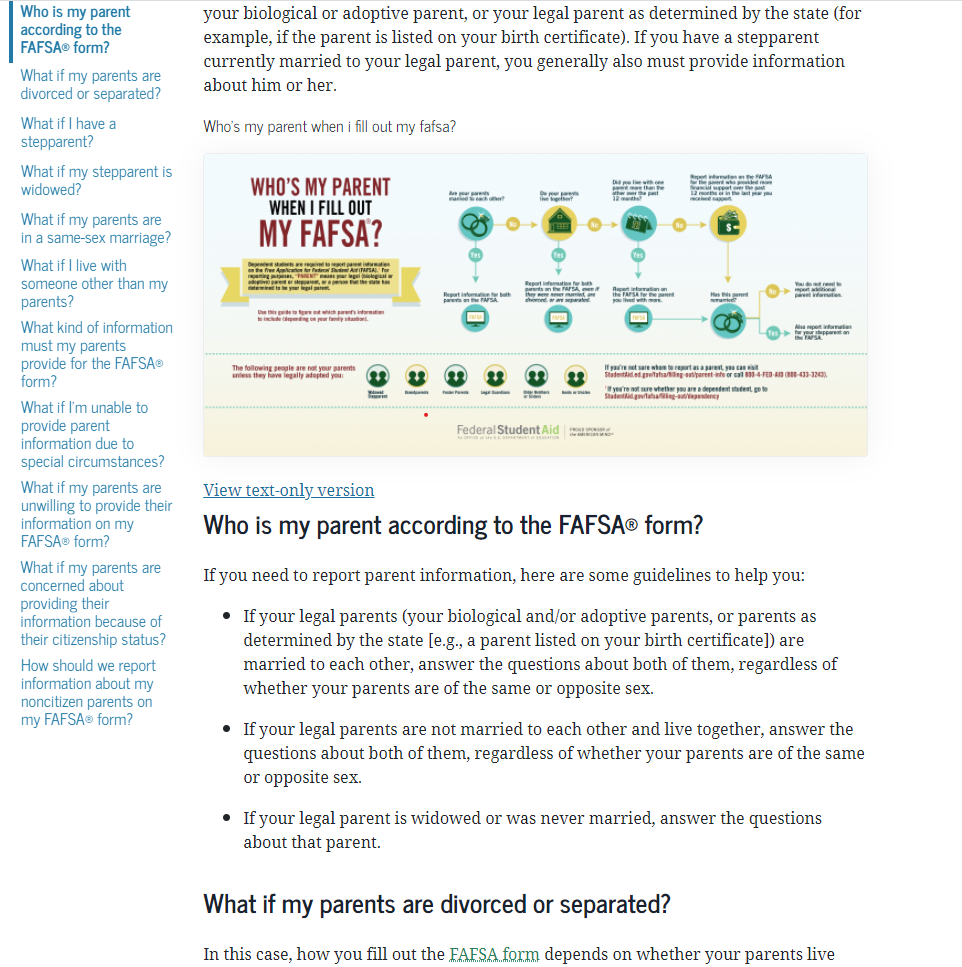 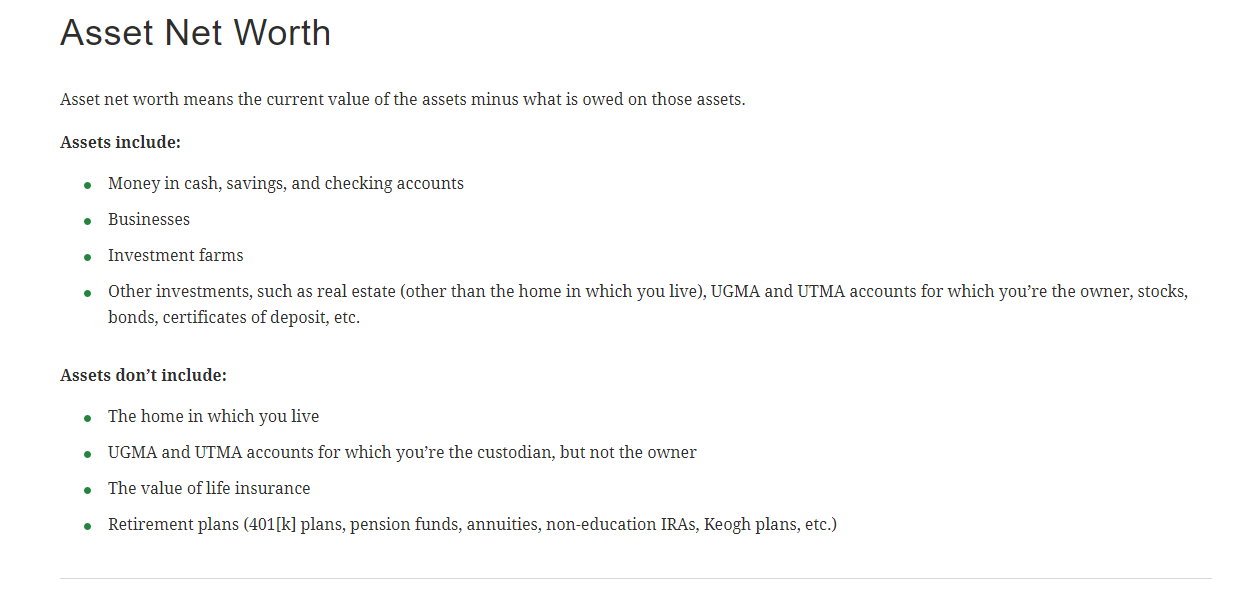 Thank You!
Contact us
1.800.758.3678 (Toll Free)
314.977.2350 (Main)
314.977.3437 (Fax)
sfs@slu.edu (Email)
http://finaid.slu.edu
http://slu.financialaidtv.com